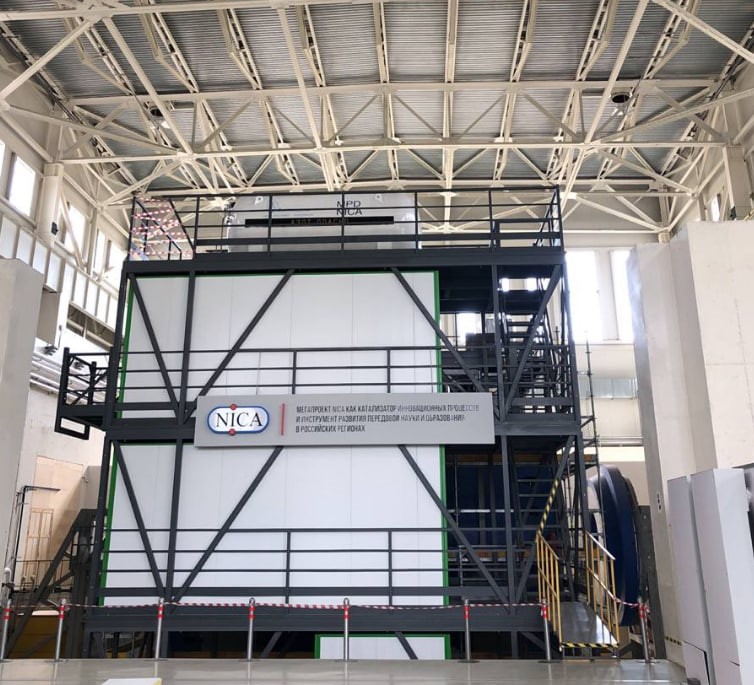 Status of the NICA-MPD PLATFORM
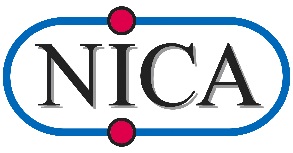 Author:
Alexander Fedunin
Sector No 3; Engineering Support Group
Joint Institute for Nuclear Research
XII MPD Collaboration meeting
04.10.2023
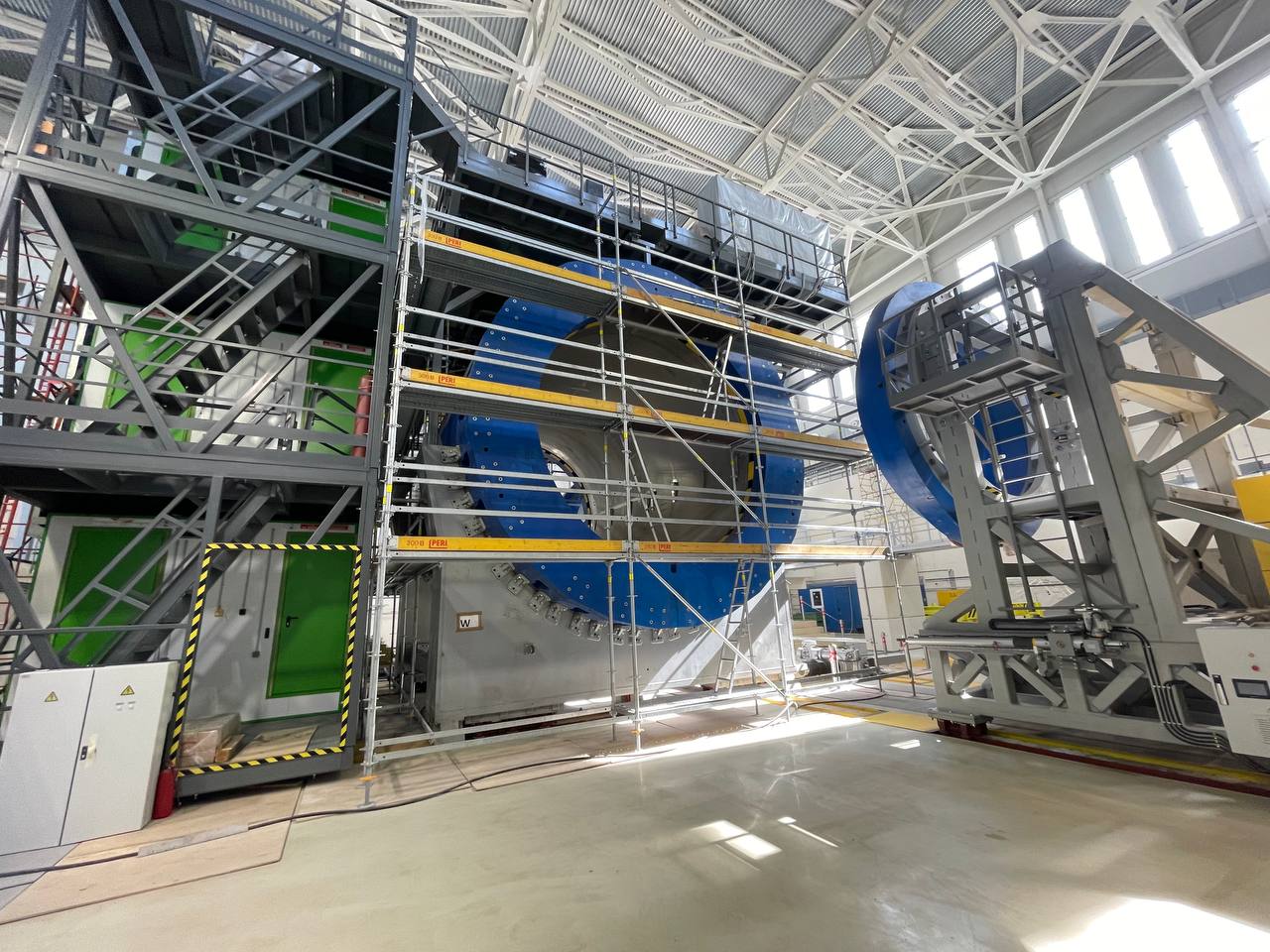 NICA-MPD-Platform (NMP)
The NMP contains the electronics for collecting and processing data from the MPD, power supply(hv,lv) and gas distributors sub detectors.
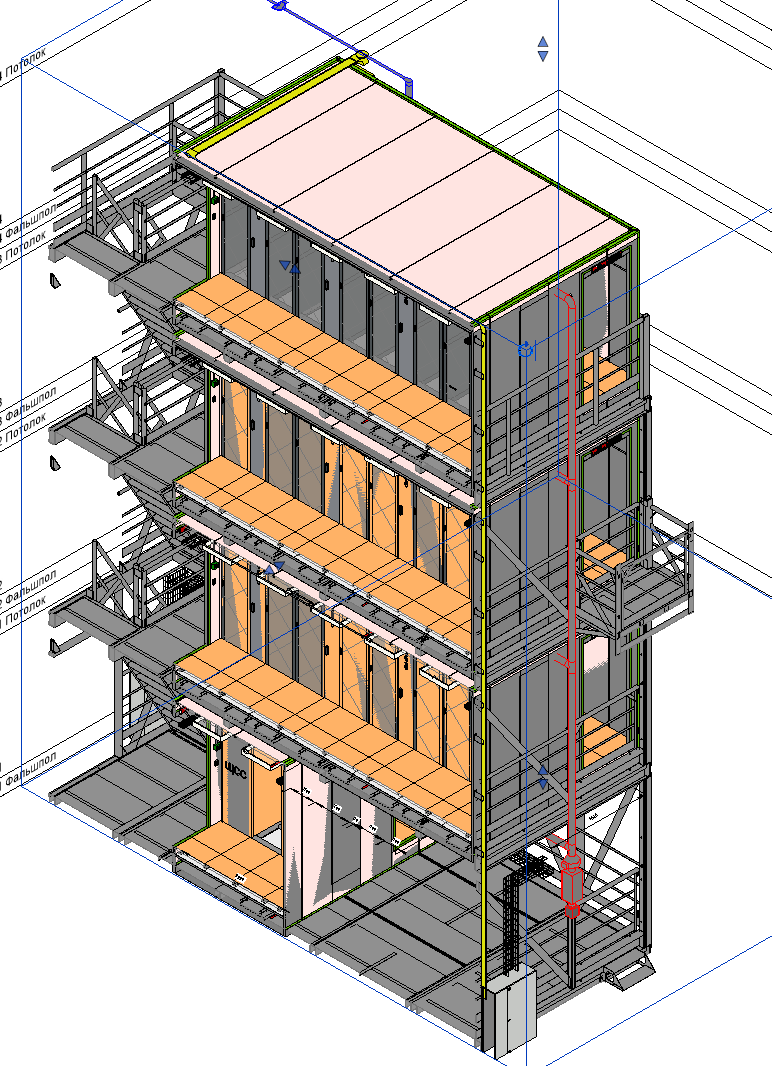 NMP consist of (4 separate modules, which installed vertically).

Each module includes 1 room, which divided by 2 corridors.

Inside module there are racks with electronics, cooling and power supply equipment and other engineering systems.

Three zones: cold corridor, hot corridor, space under the raised floor.

Each floor has ventilation and air conditioning systems.
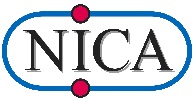 XII MPD Collaboration meeting
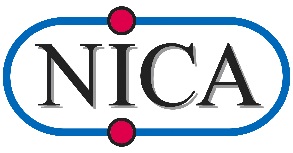 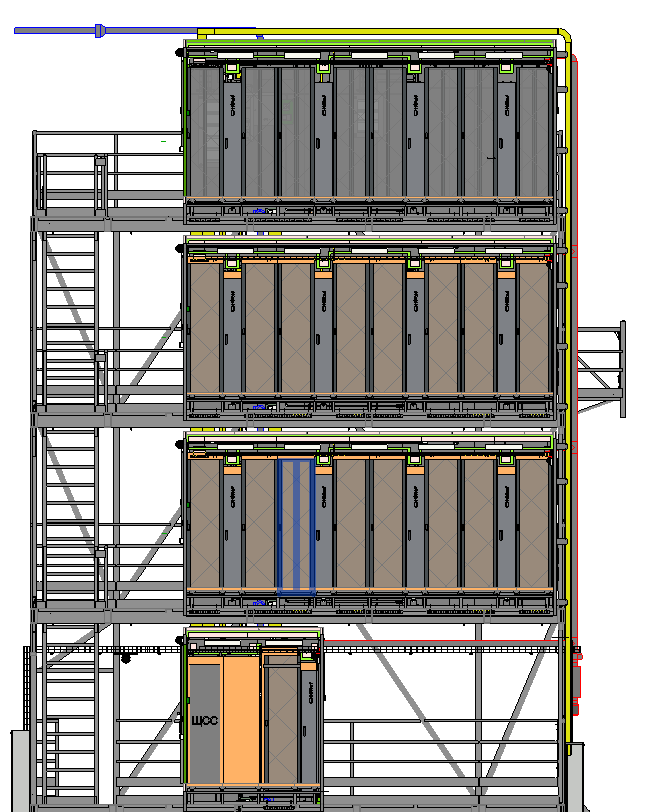 PARTS of NMP:
IT RACKS on the NMP
Cooling System
Main electrical distribution board
Structed Cabling(fiber optic)
Access control and management system
CCTV video surveillance system
Аutonomous fire extinguishing system
Monitoring system
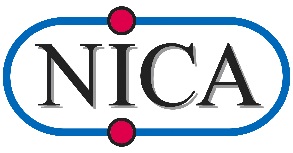 XII MPD Collaboration meeting
IT RACKS on the NMP
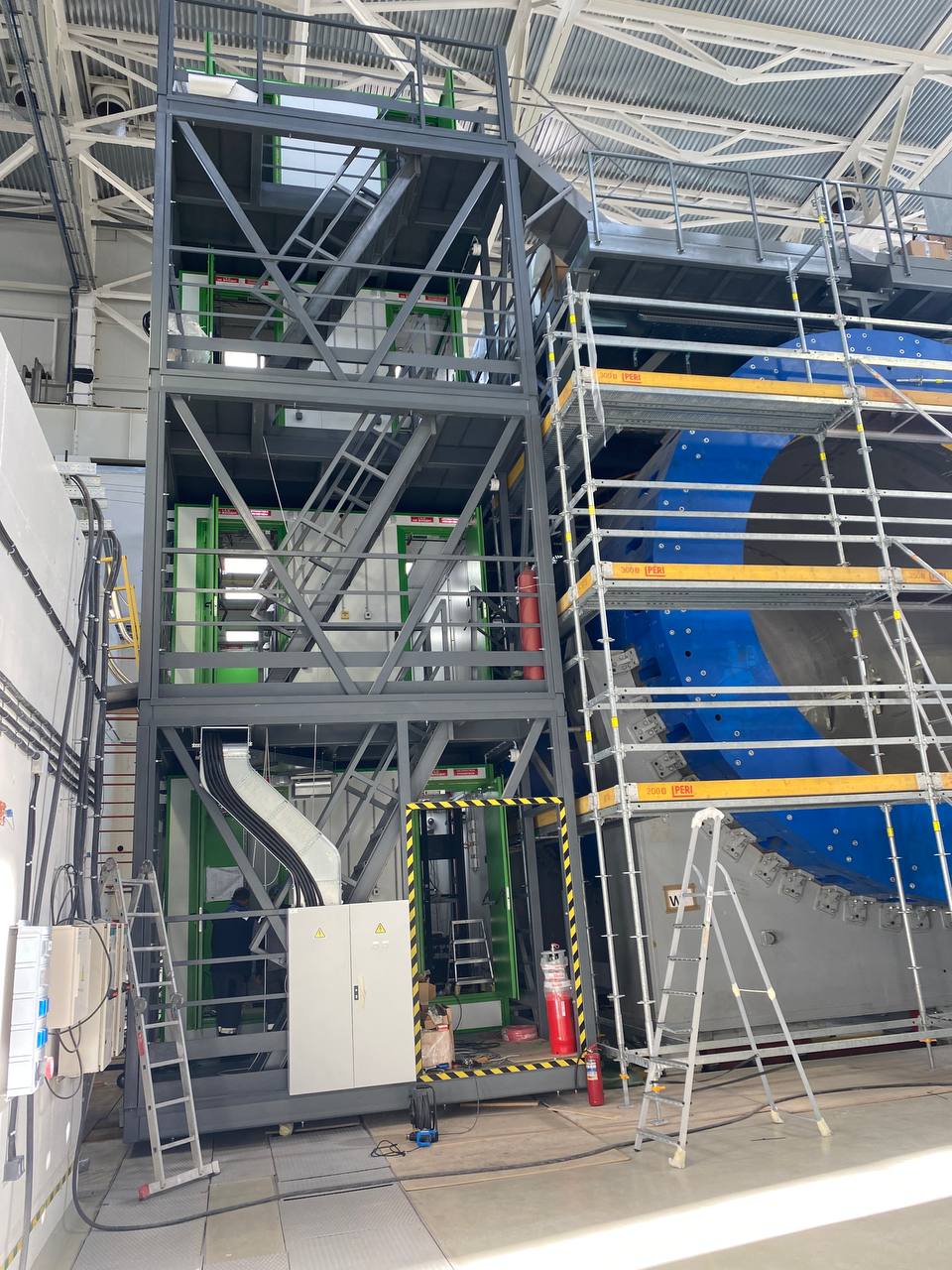 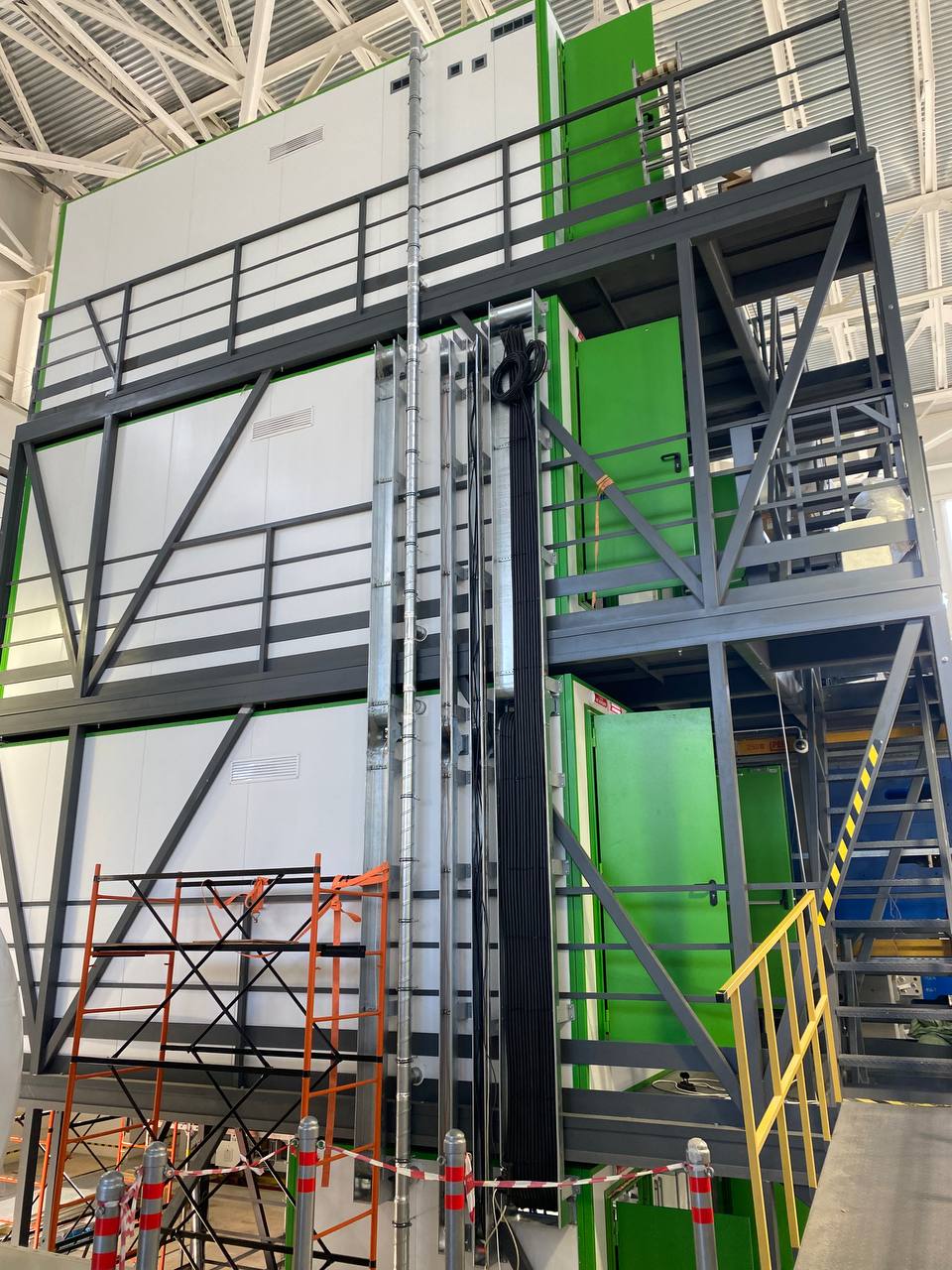 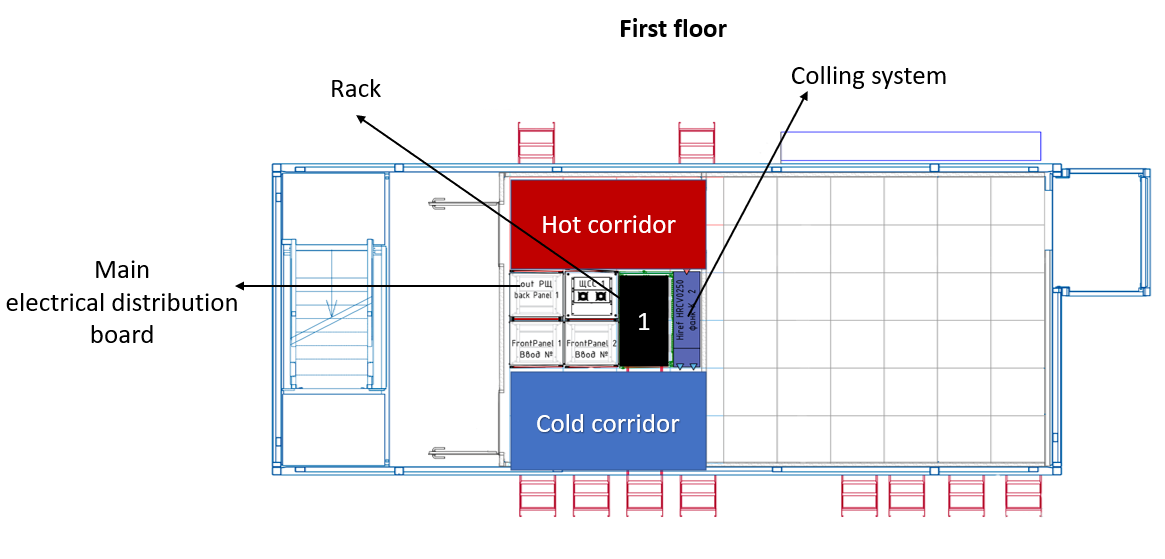 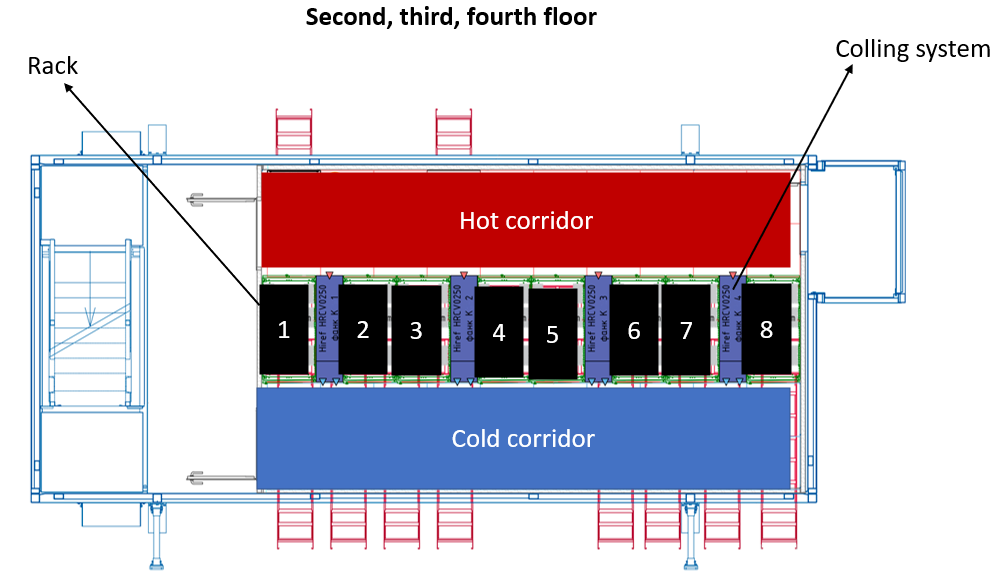 All floors have 2 corridors: hot and cold. 


Main power supply equipment is located on the ground floor.
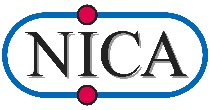 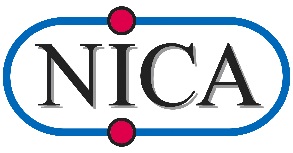 XII MPD Collaboration meeting
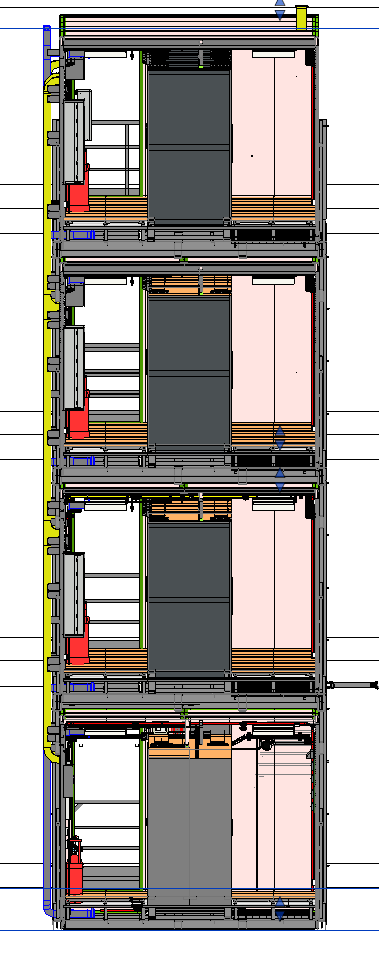 Main electrical distribution board
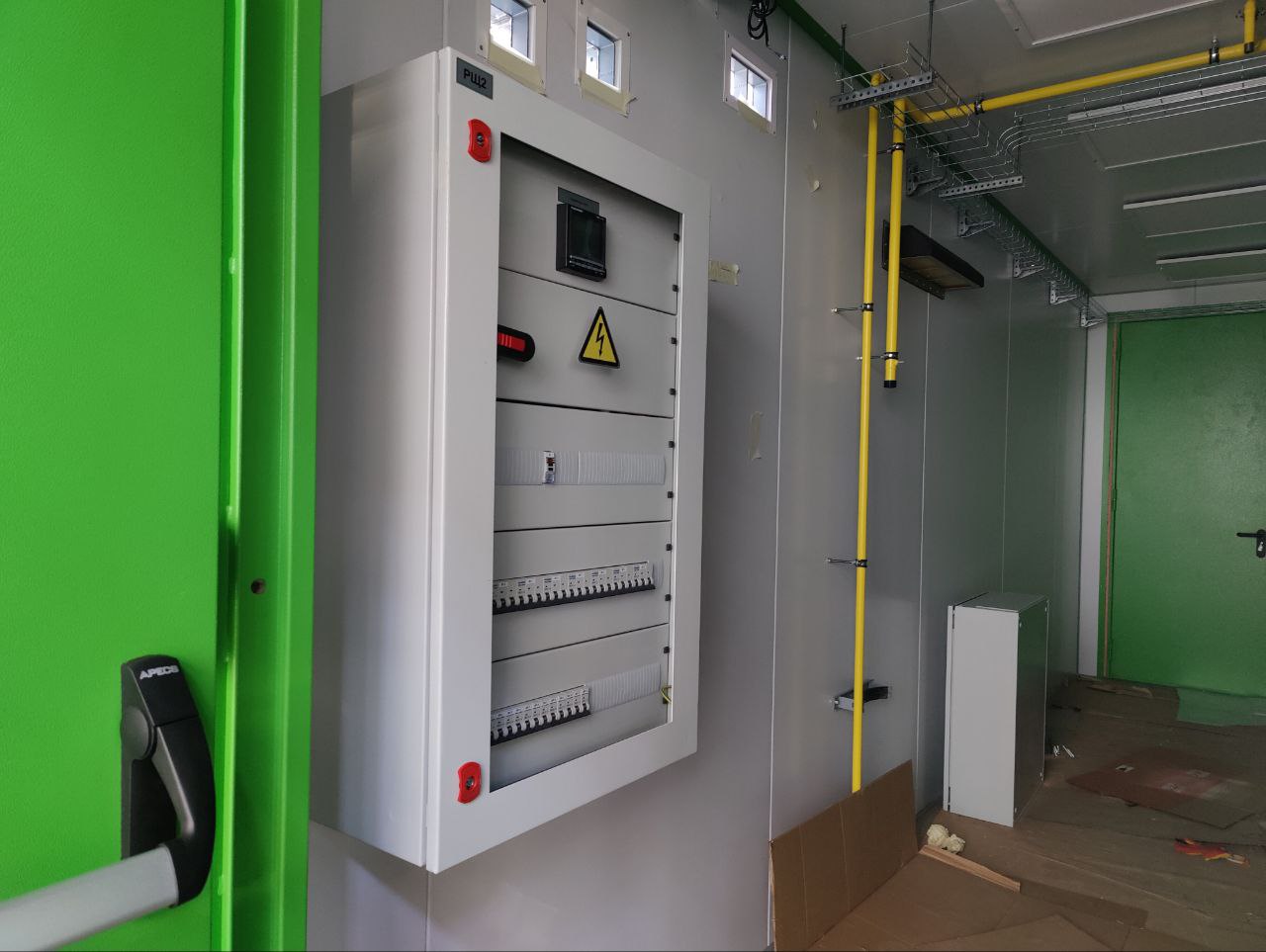 The platform power supply is isolated on each floor. 

Each floor has its own power distribution board, which makes it possible to carry out preventive maintenance of the floor without shutting down the entire NMP.
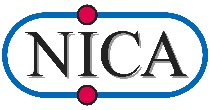 XII MPD Collaboration meeting
IT RACKS on the NMP
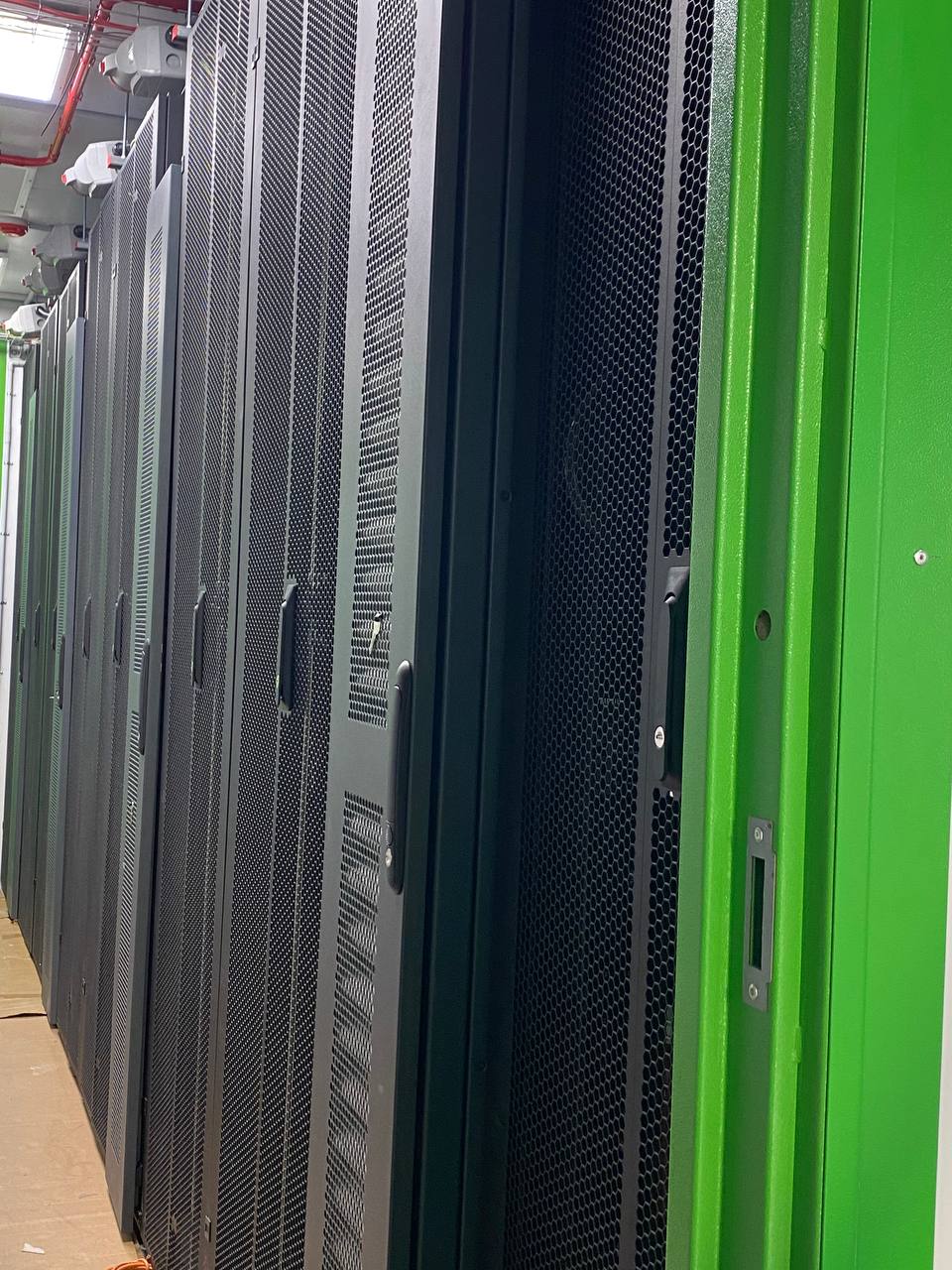 On the second, third and fourth floors there are 8 equipment racks and 4 fan coil units.
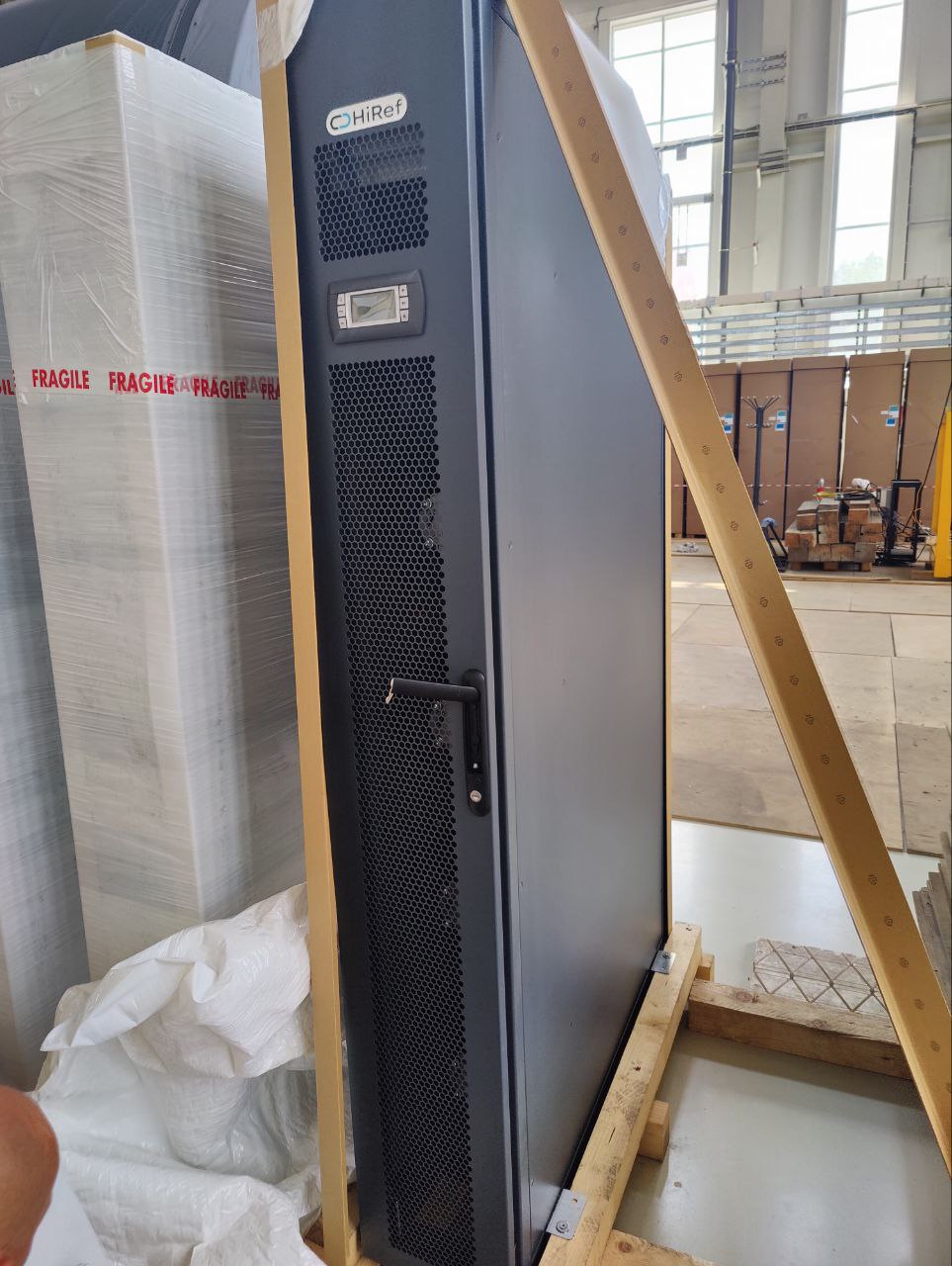 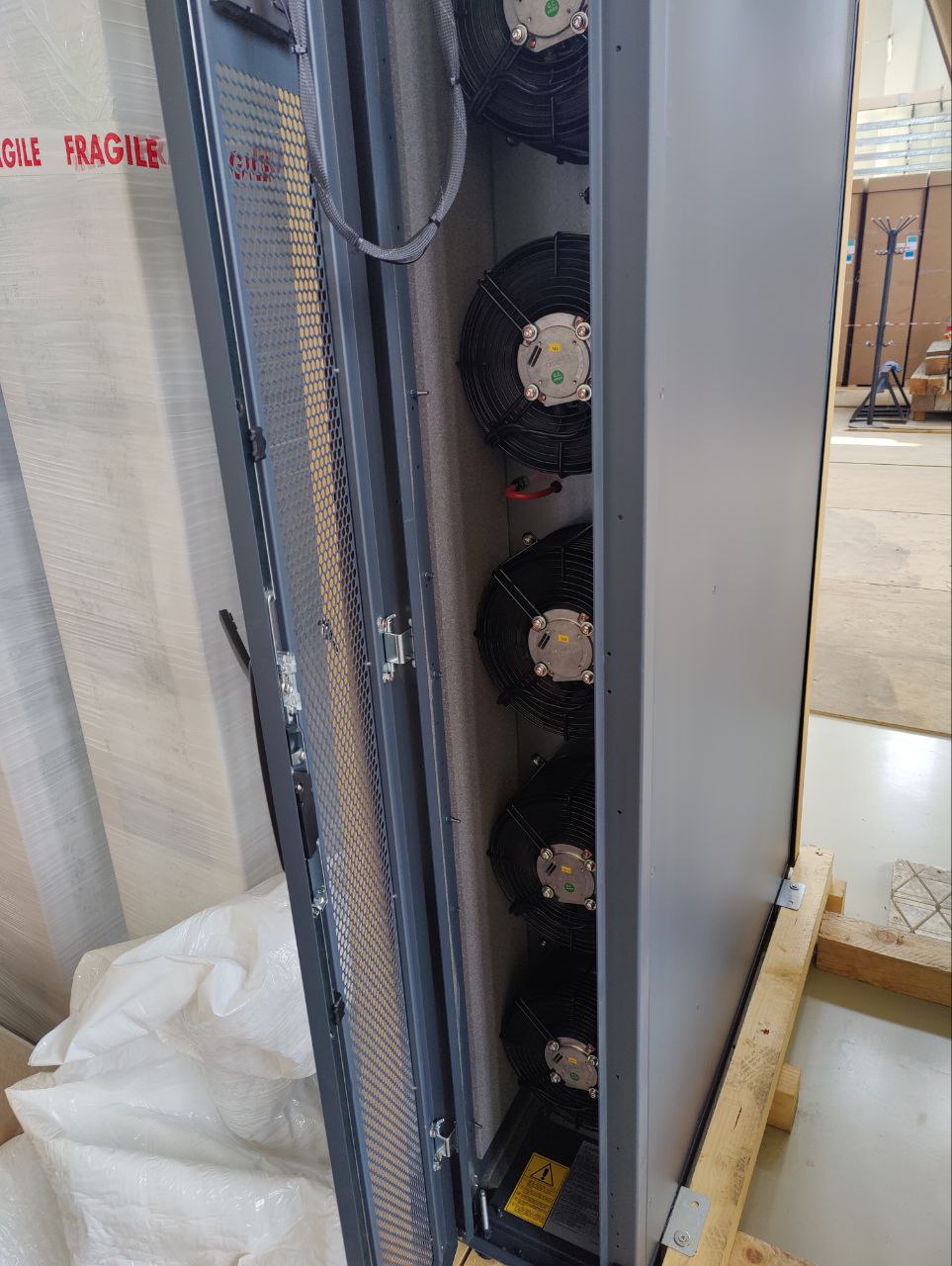 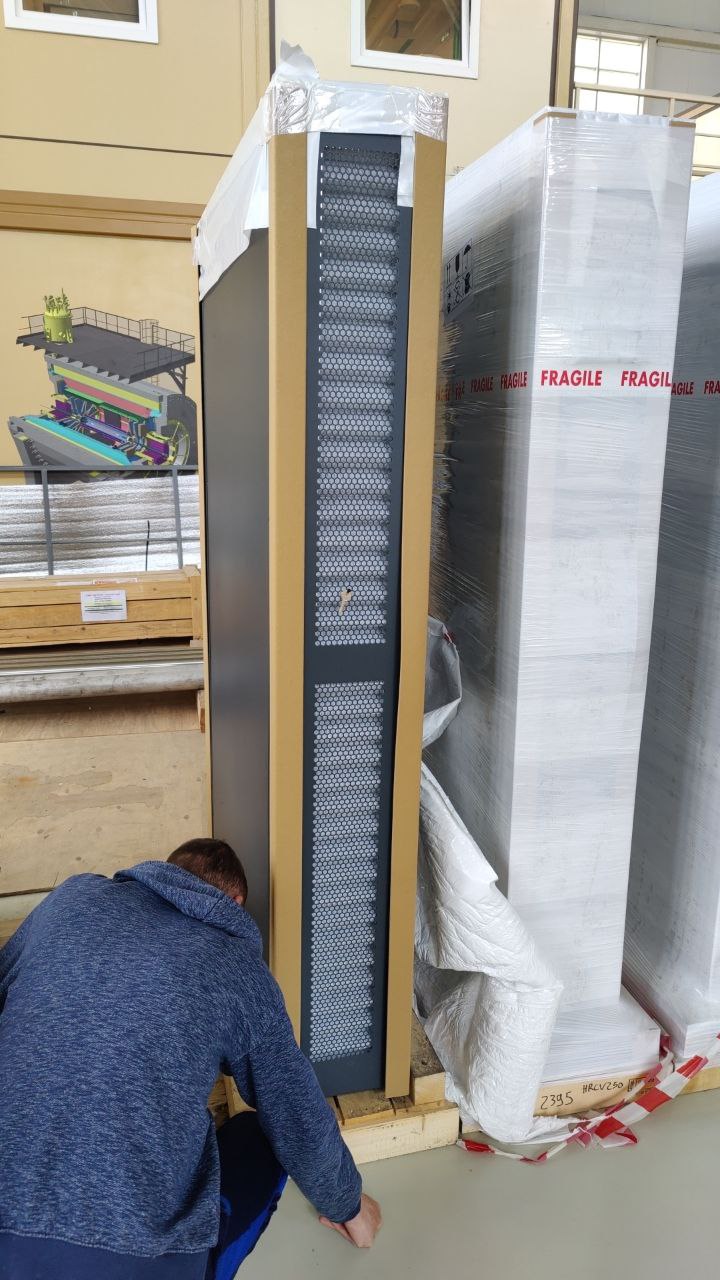 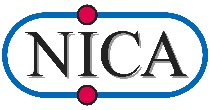 XII MPD Collaboration meeting
IT RACKS on the NMP
MPD equipment racks
Each Rack C3 ECO 48U 600*1200, black, perforated door has
PDU controlled C3, 3 phases, 32A, C13-24, C19-12.
GreenMDC ventilation panel, active, 1U
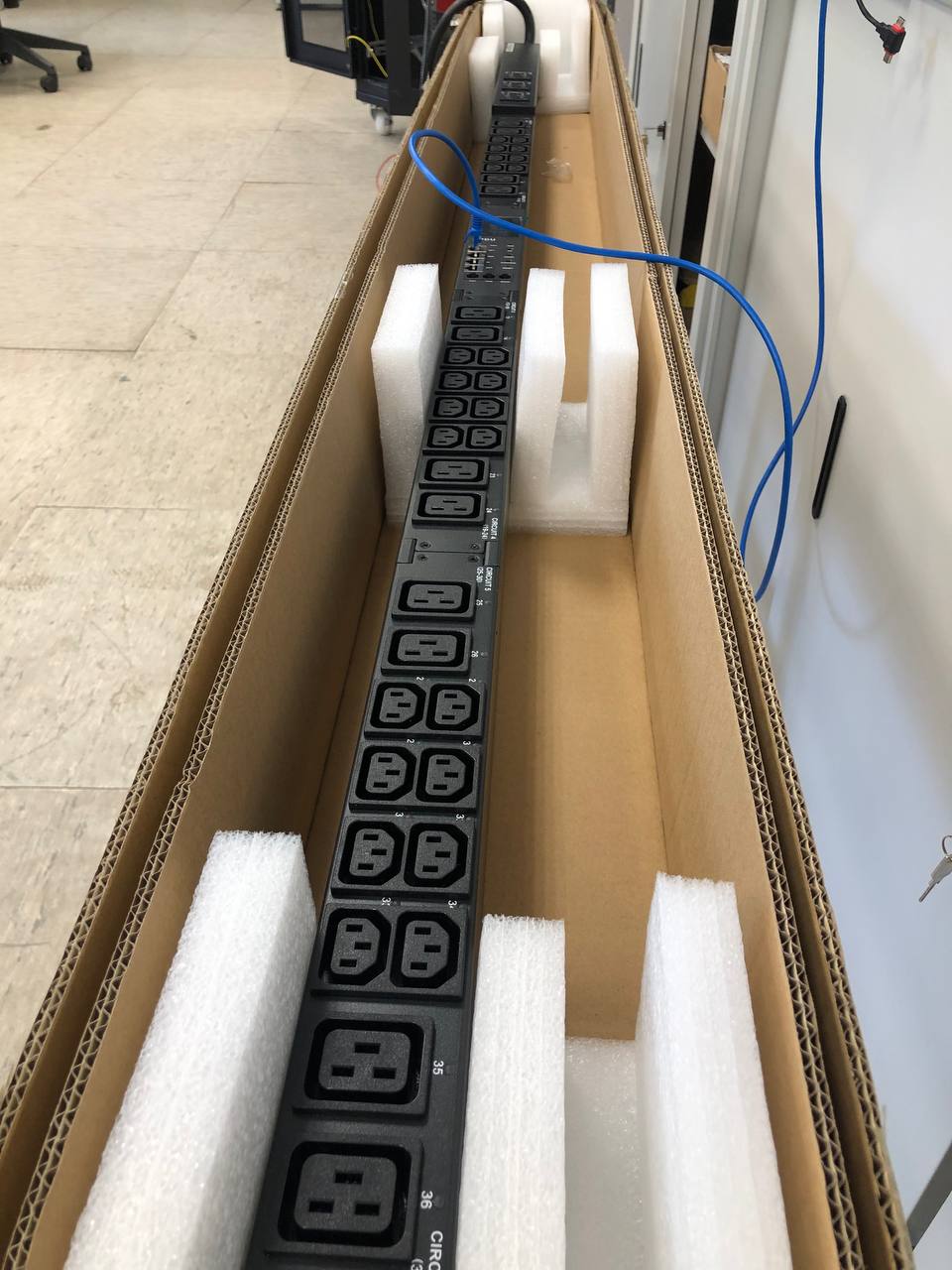 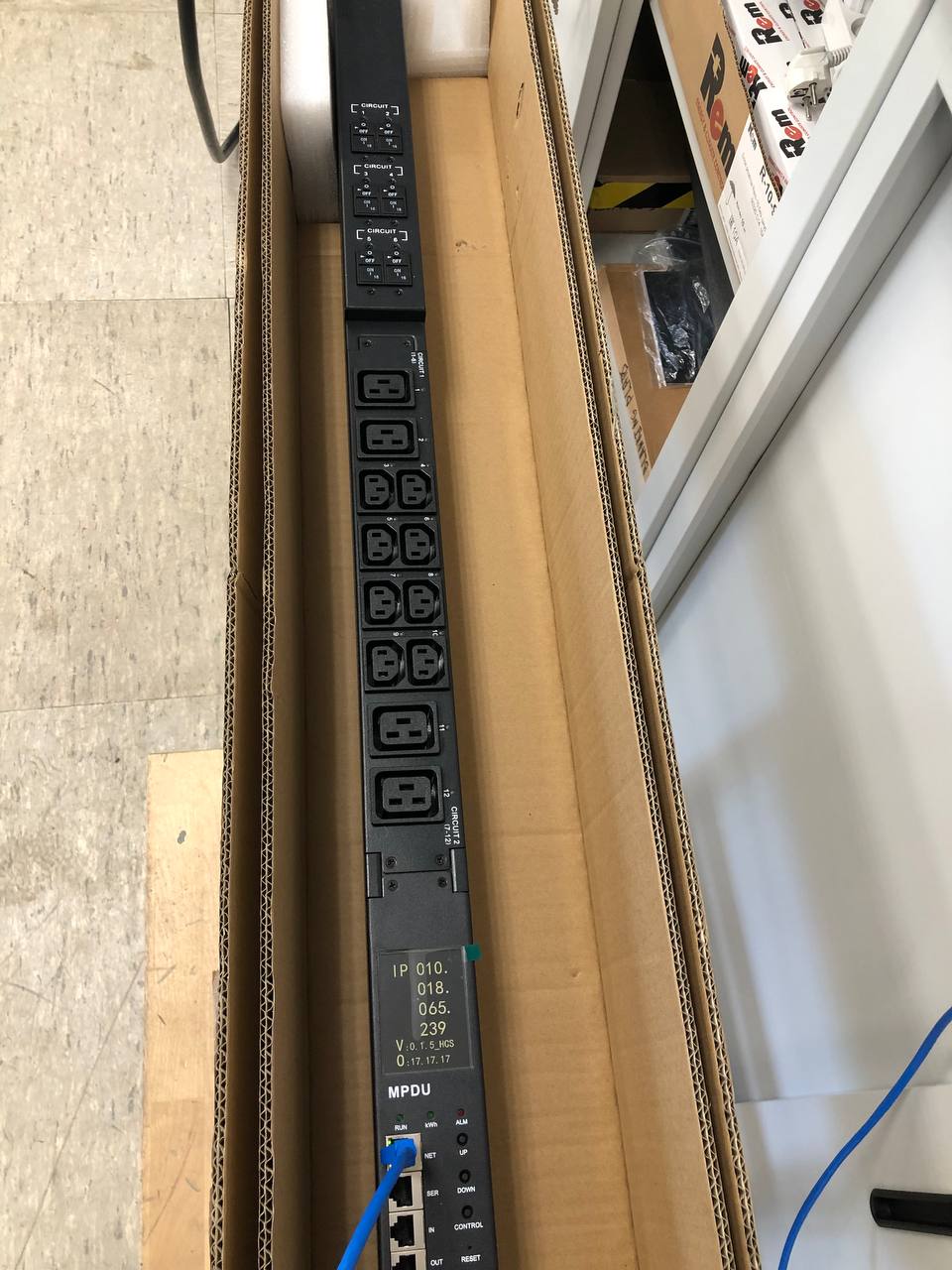 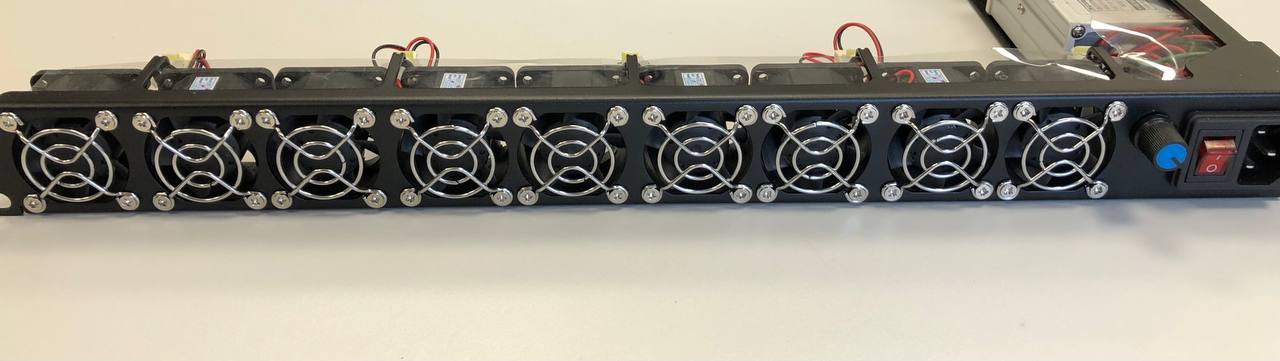 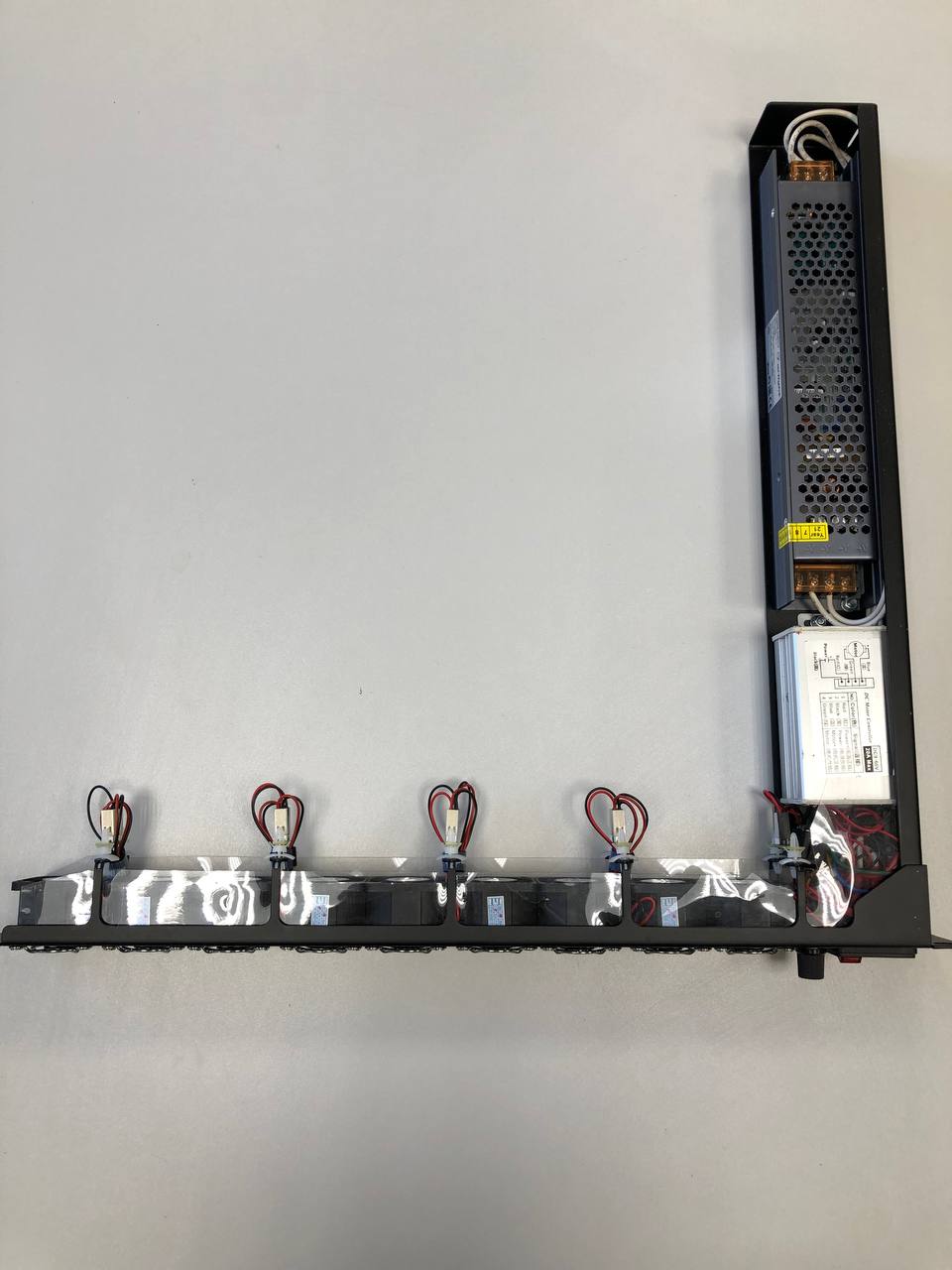 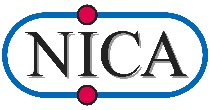 XII MPD Collaboration meeting
COOLING SYSTEM
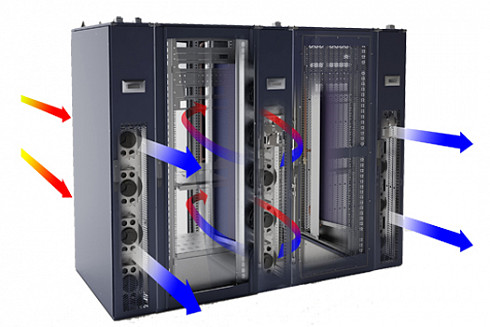 The NMP cooling system is an integral part. 
It is designed for:
Cooling equipment from overheating
Maintenance and regulation of the set air temperature
Ensuring round-the-clock and year-round temperature conditions.
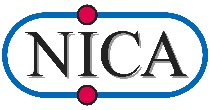 XII MPD Collaboration meeting
Cable system NMP (fiber optic)
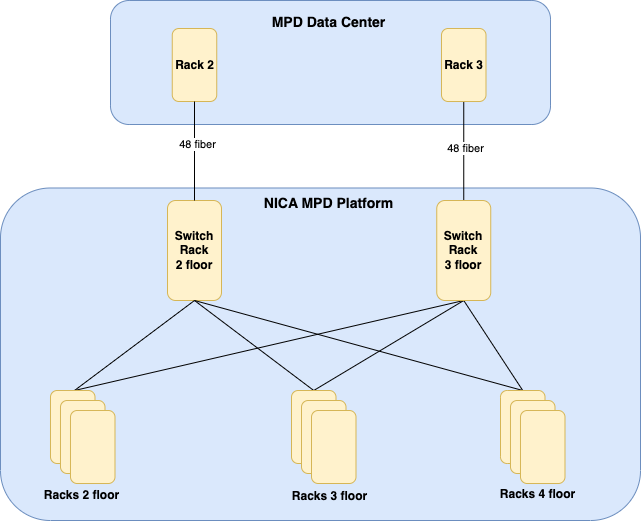 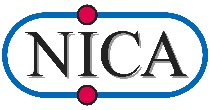 XII MPD Collaboration meeting
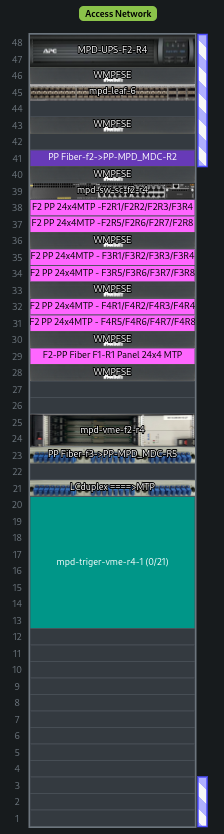 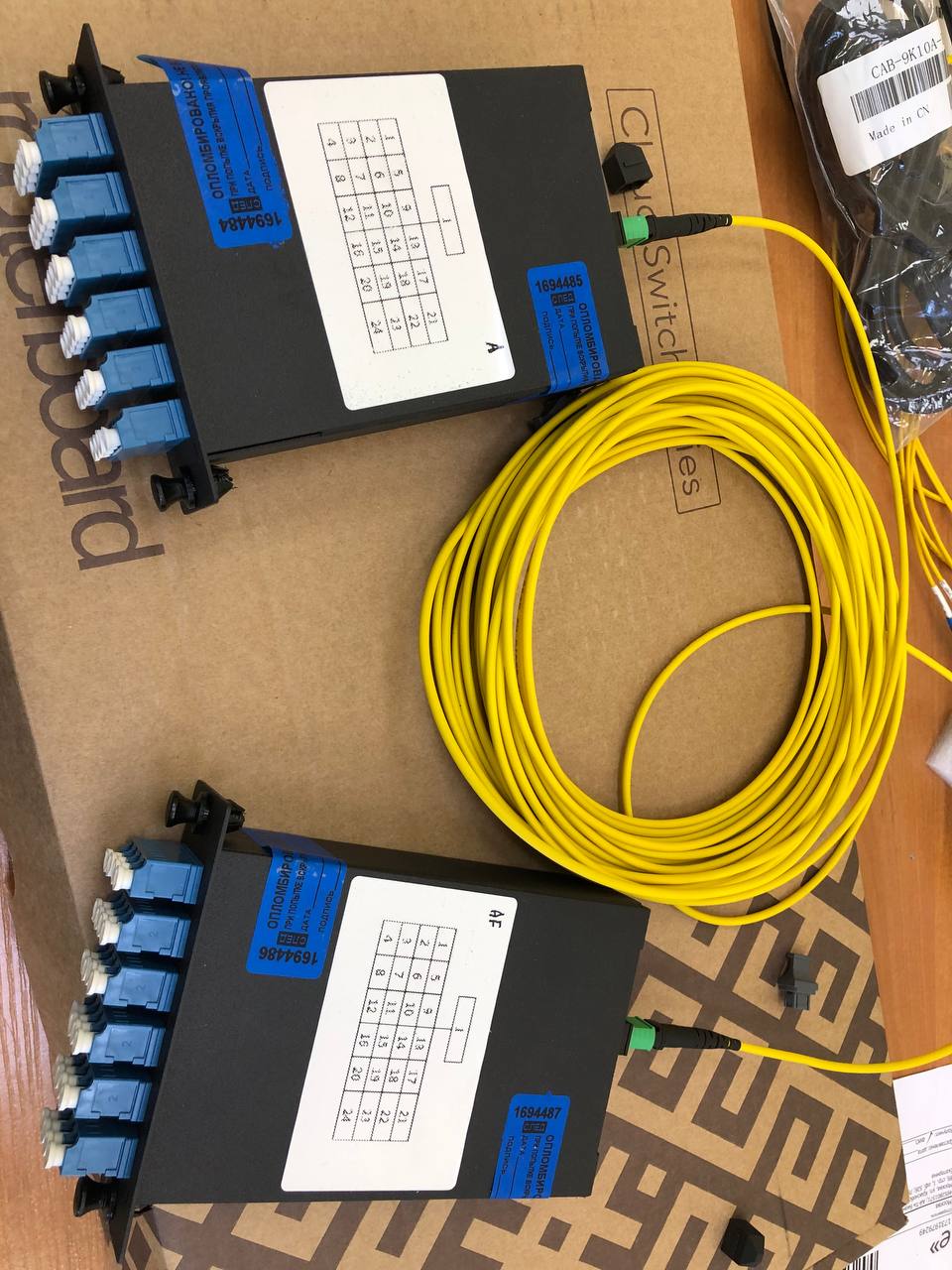 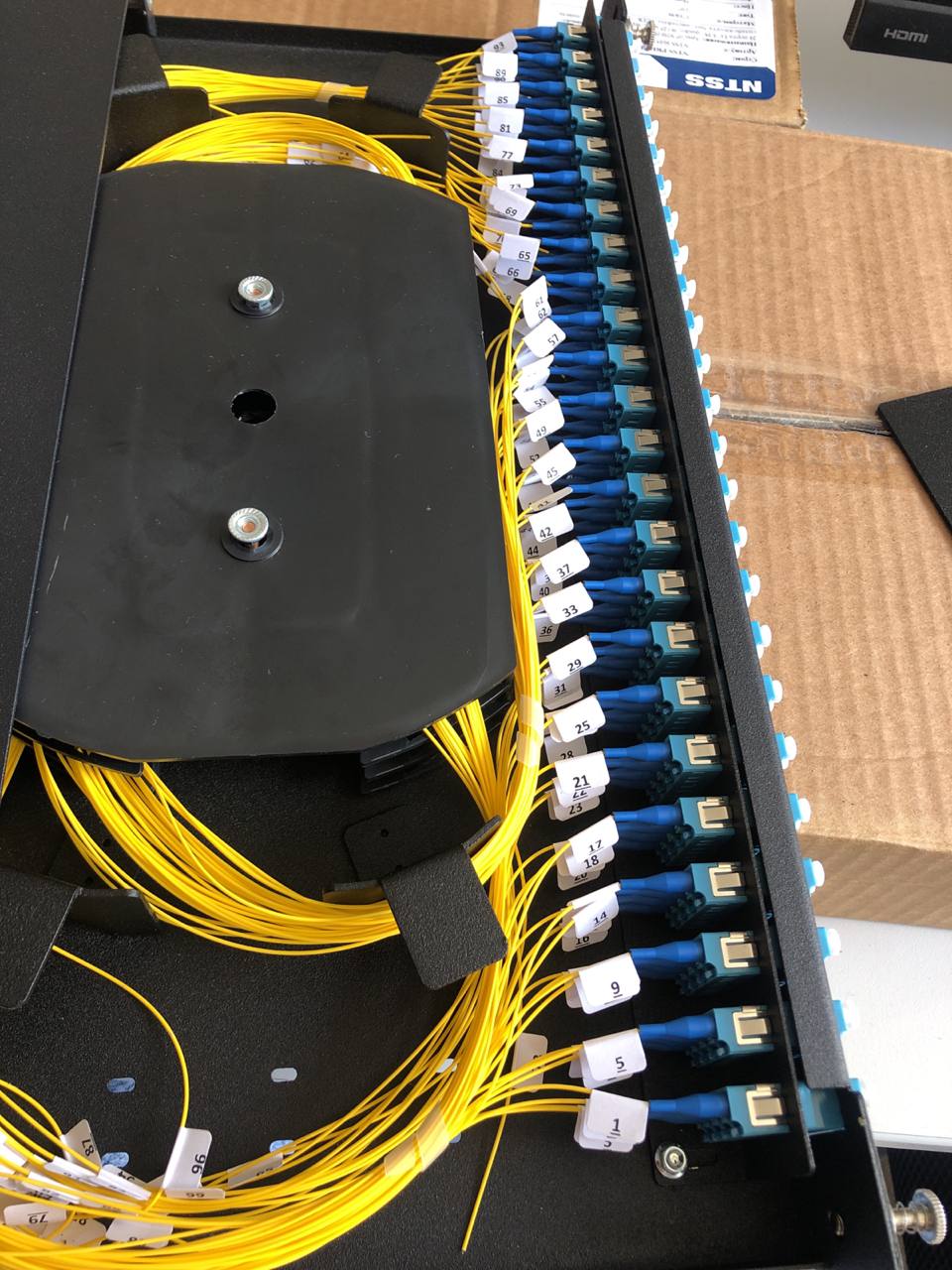 Mechanical Transfer Push-On(MTP) 24 fiber optic line.
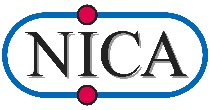 Access control and management system
Lock controller CL211.3
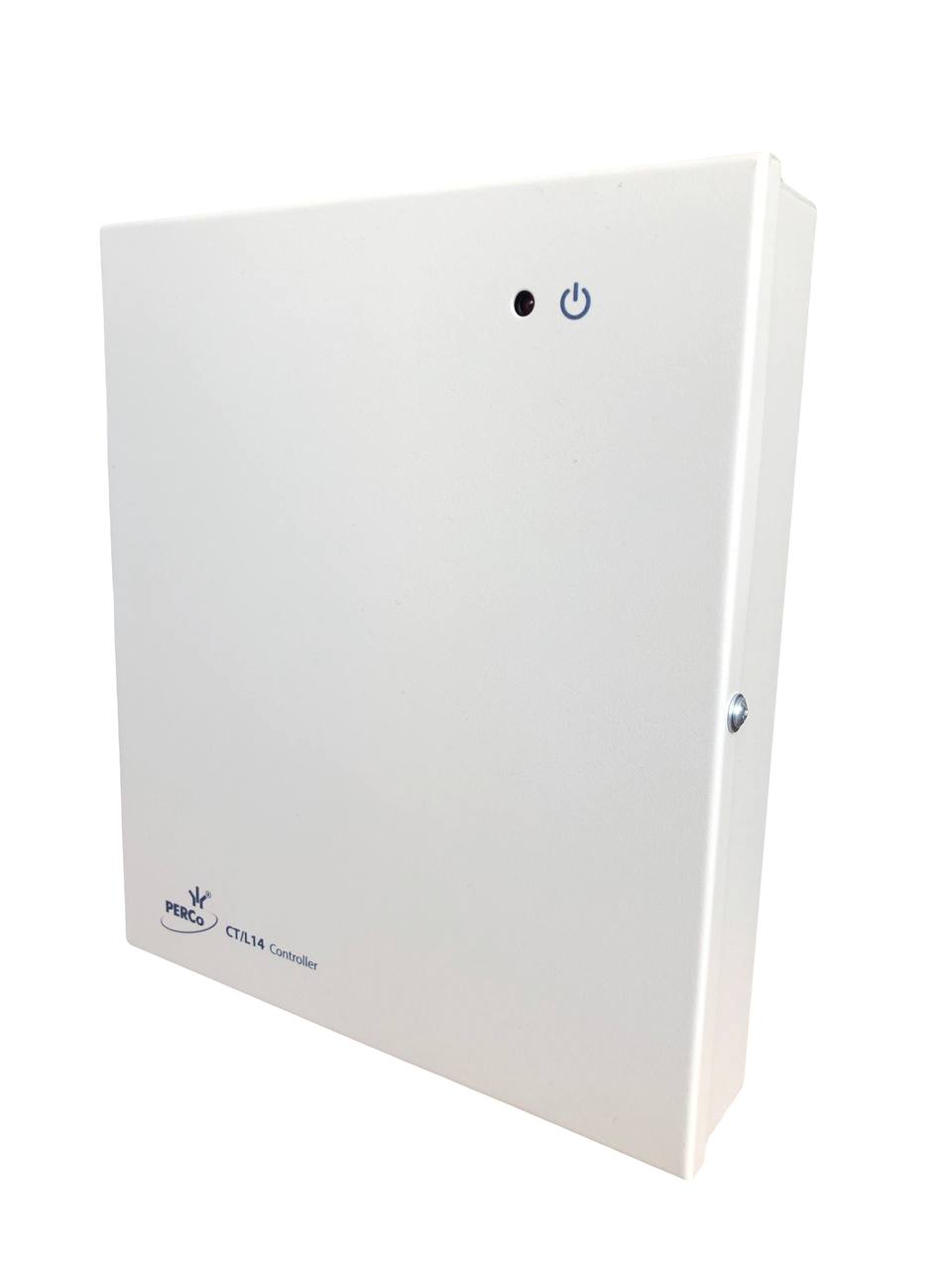 Universal controller CT/L14.1
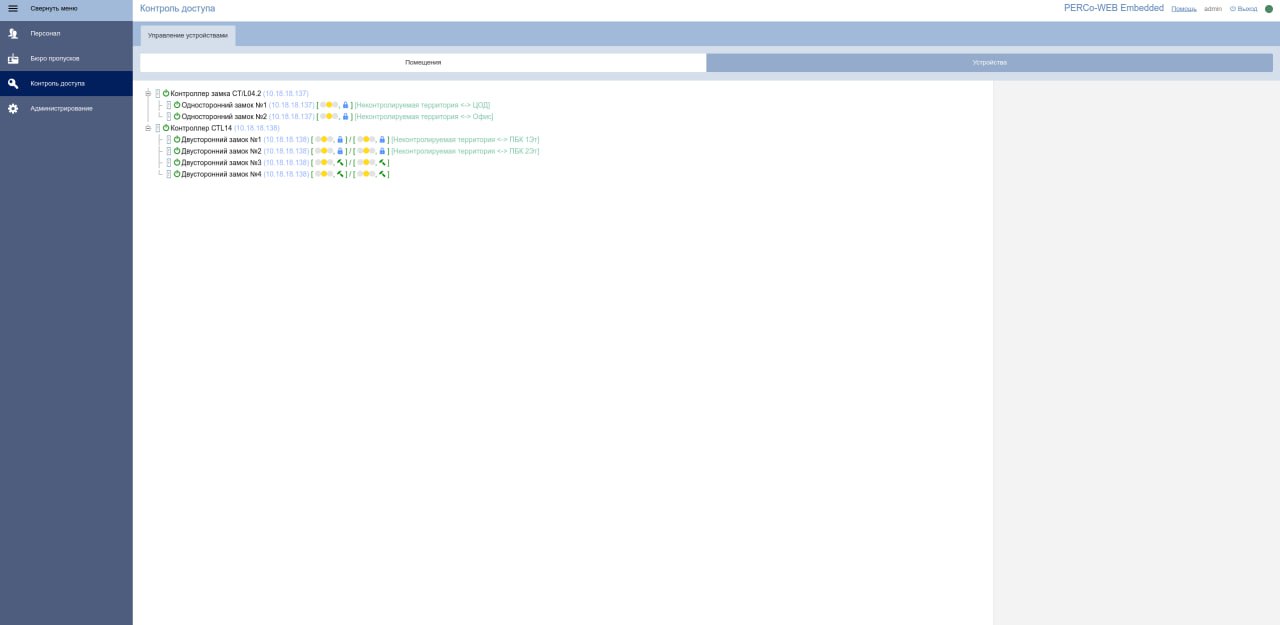 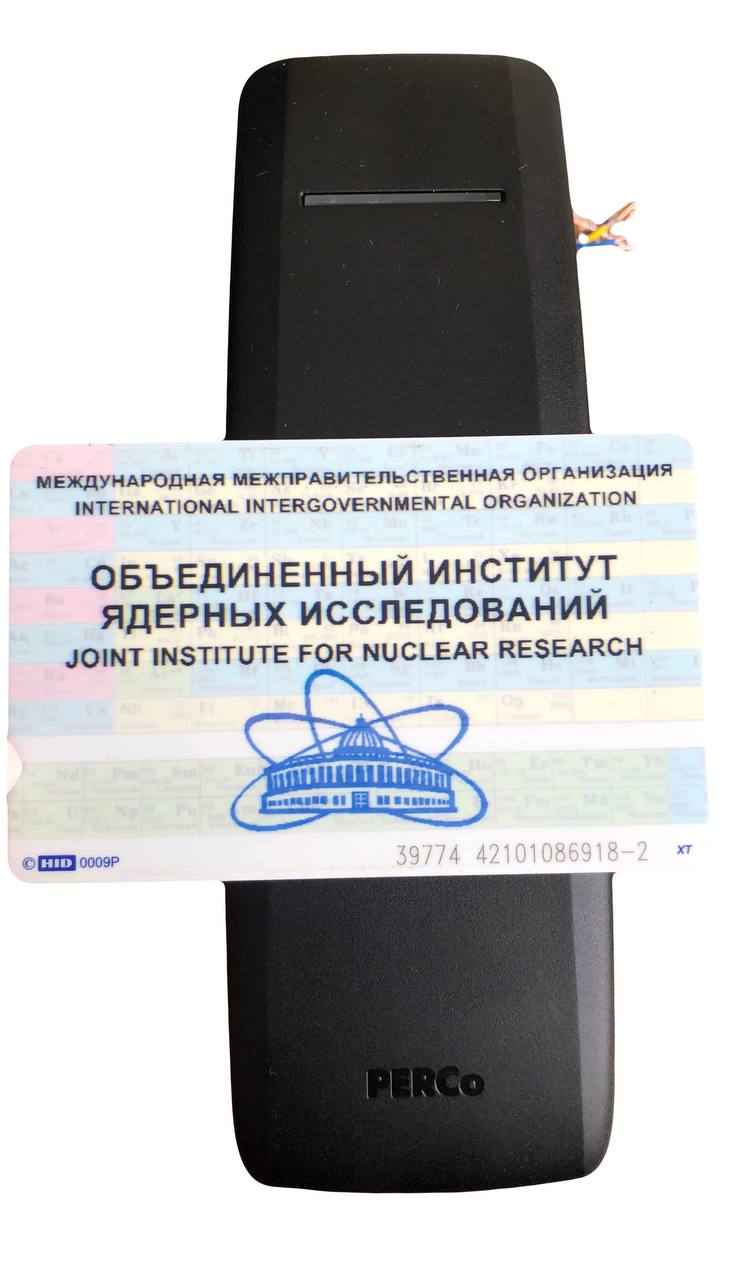 JINR employees will be able to use their badge for access to all rooms.
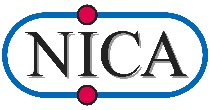 XII MPD Collaboration meeting
CCTV video surveillance system
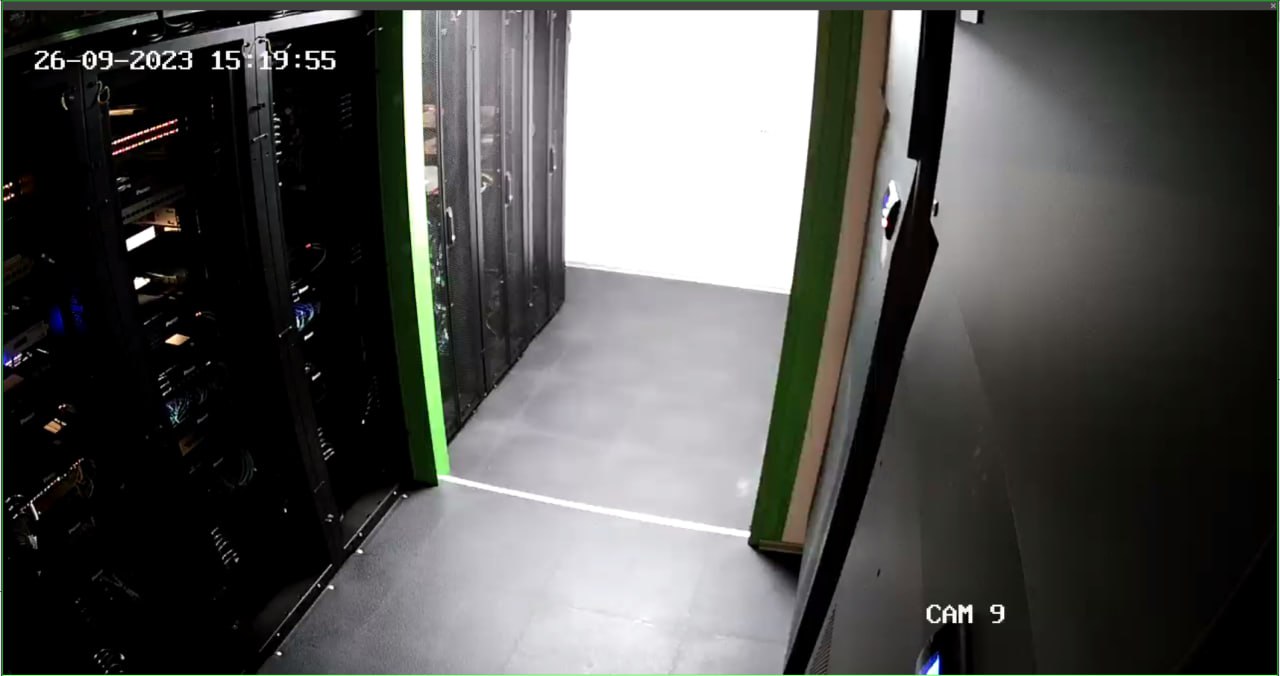 Video control will be carried out in the same way as in MPD Data Center. There will be 3 video cameras installed on each floor.

These cameras archive videos and save them for at least 30 days in motion-based recording mode and the ability to remotely connect to the Video Control system through any browser on any OS, and to a mobile application.
Аutonomous fire extinguishing system
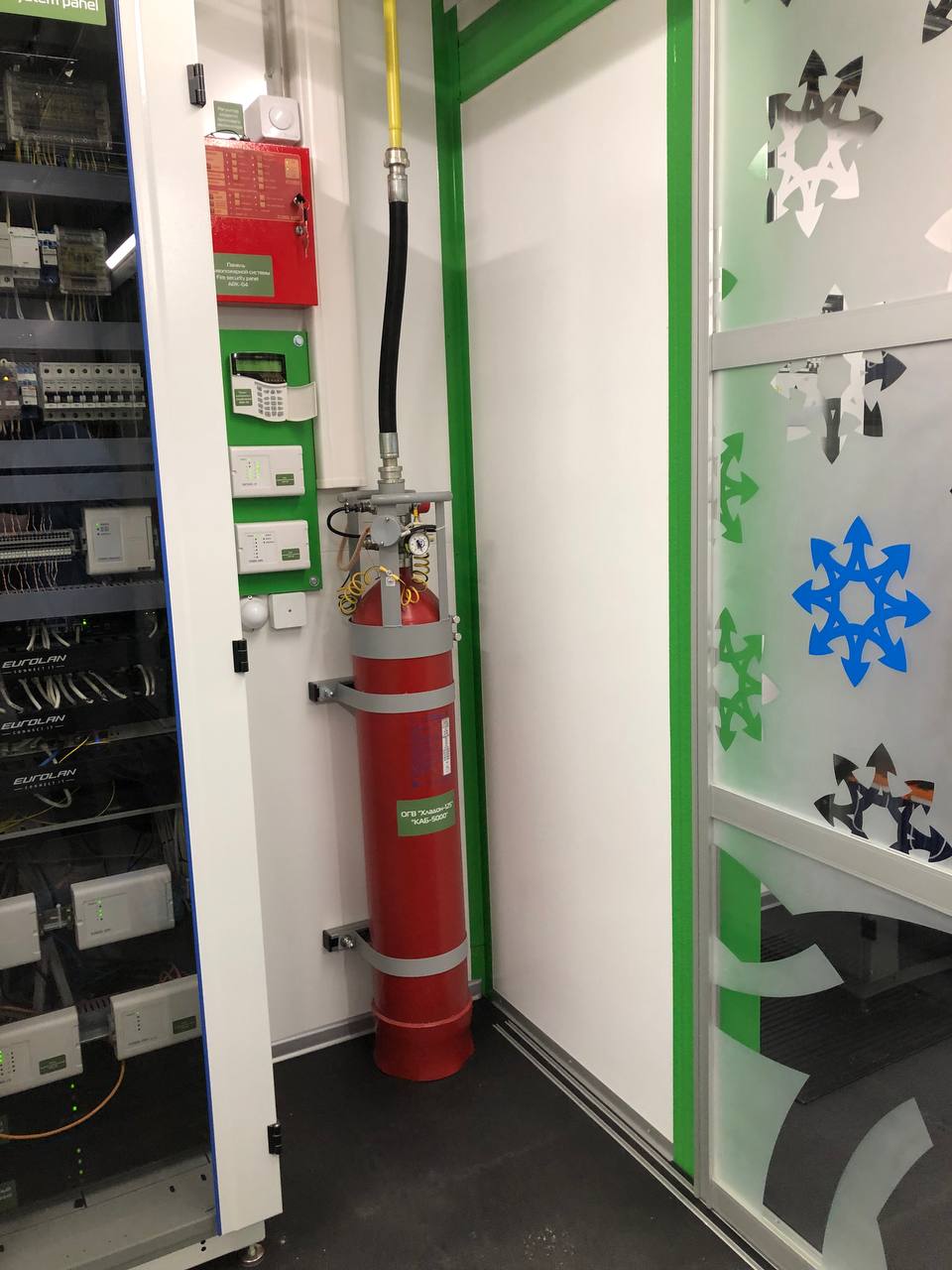 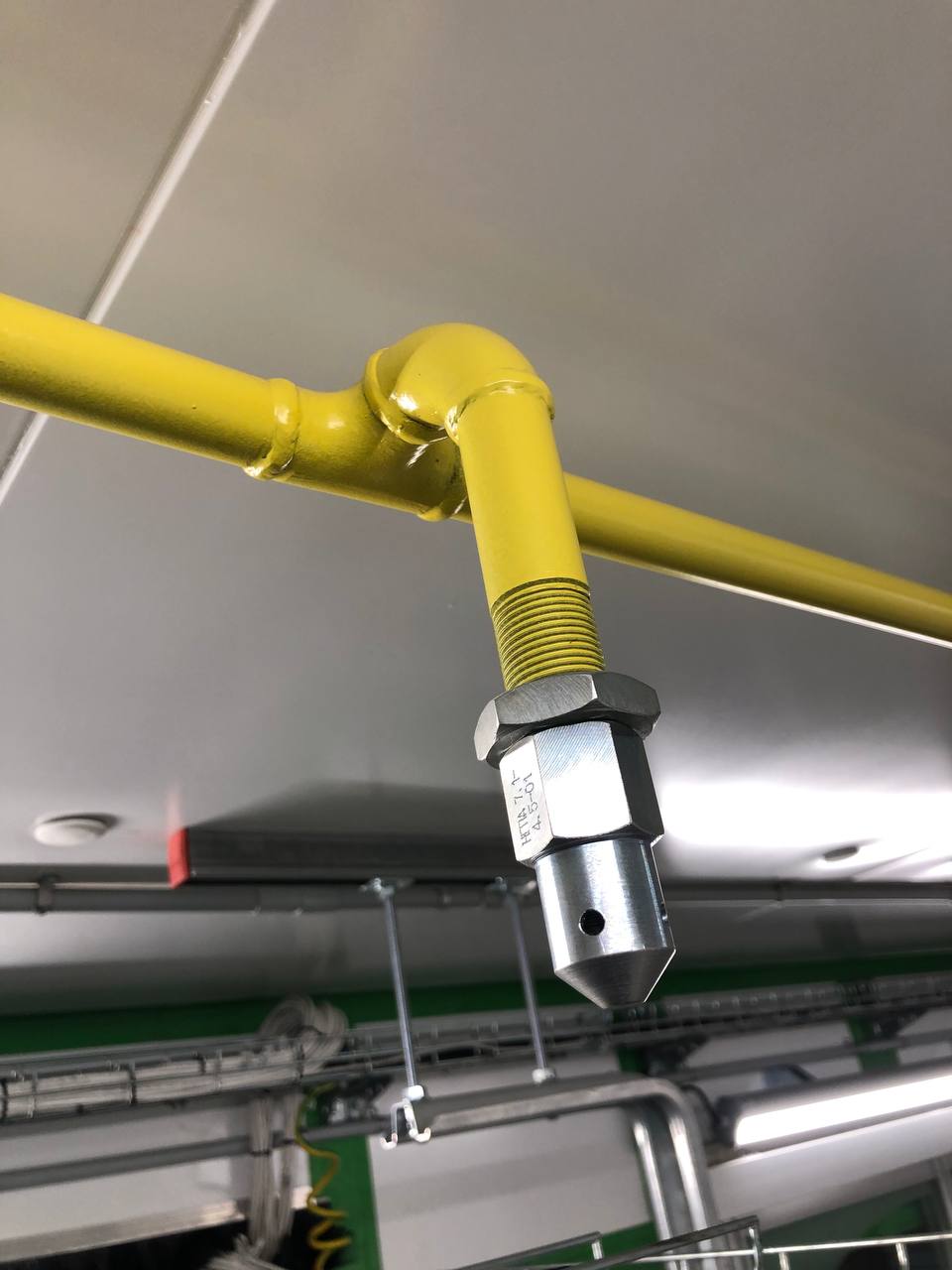 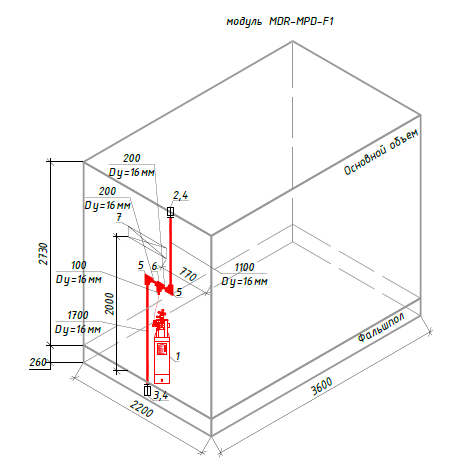 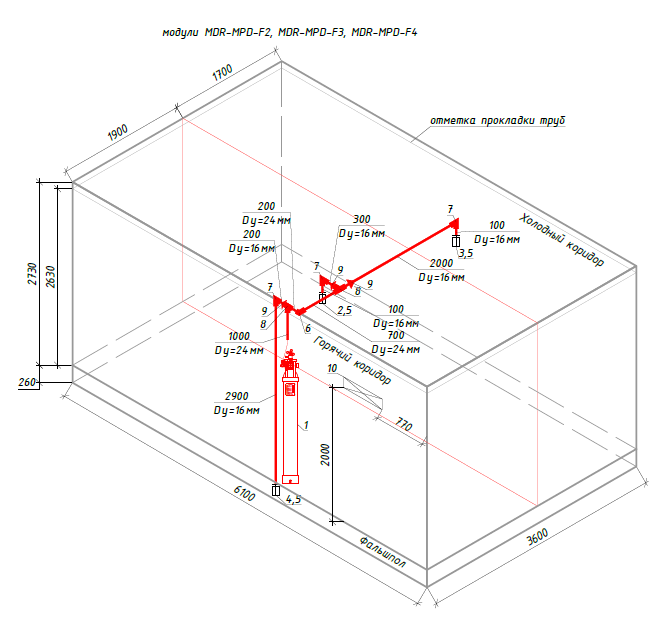 Chladon 125 is used
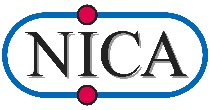 XII MPD Collaboration meeting
Monitoring system
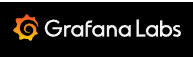 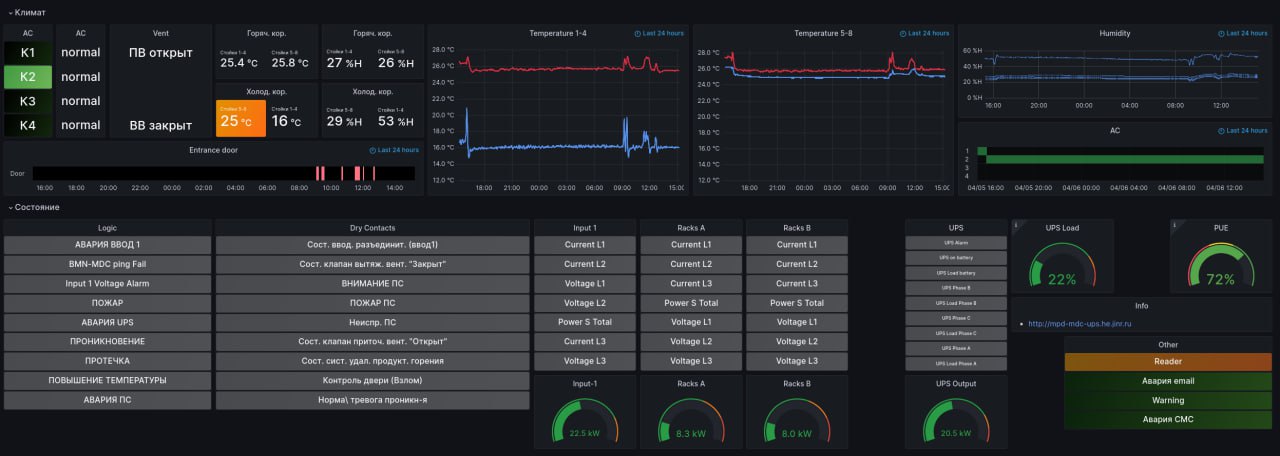 The system shows:

    • Temperature and humidity.  There are 4 sensors, which installed on each floor.
    • fire alarm signals on each floor.
    • power monitoring by floors and in each rack.
    • ventilation system signal.
    • signals from access control and management system.

All critical signals: fire, power overload, power supply outage, cooling system leakage will be duplicated by SMS to responsible employees.
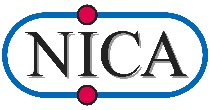 XII MPD Collaboration meeting
Stages of work
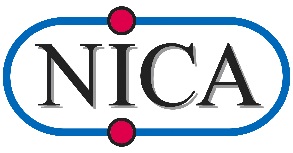 XII MPD Collaboration meeting
Results
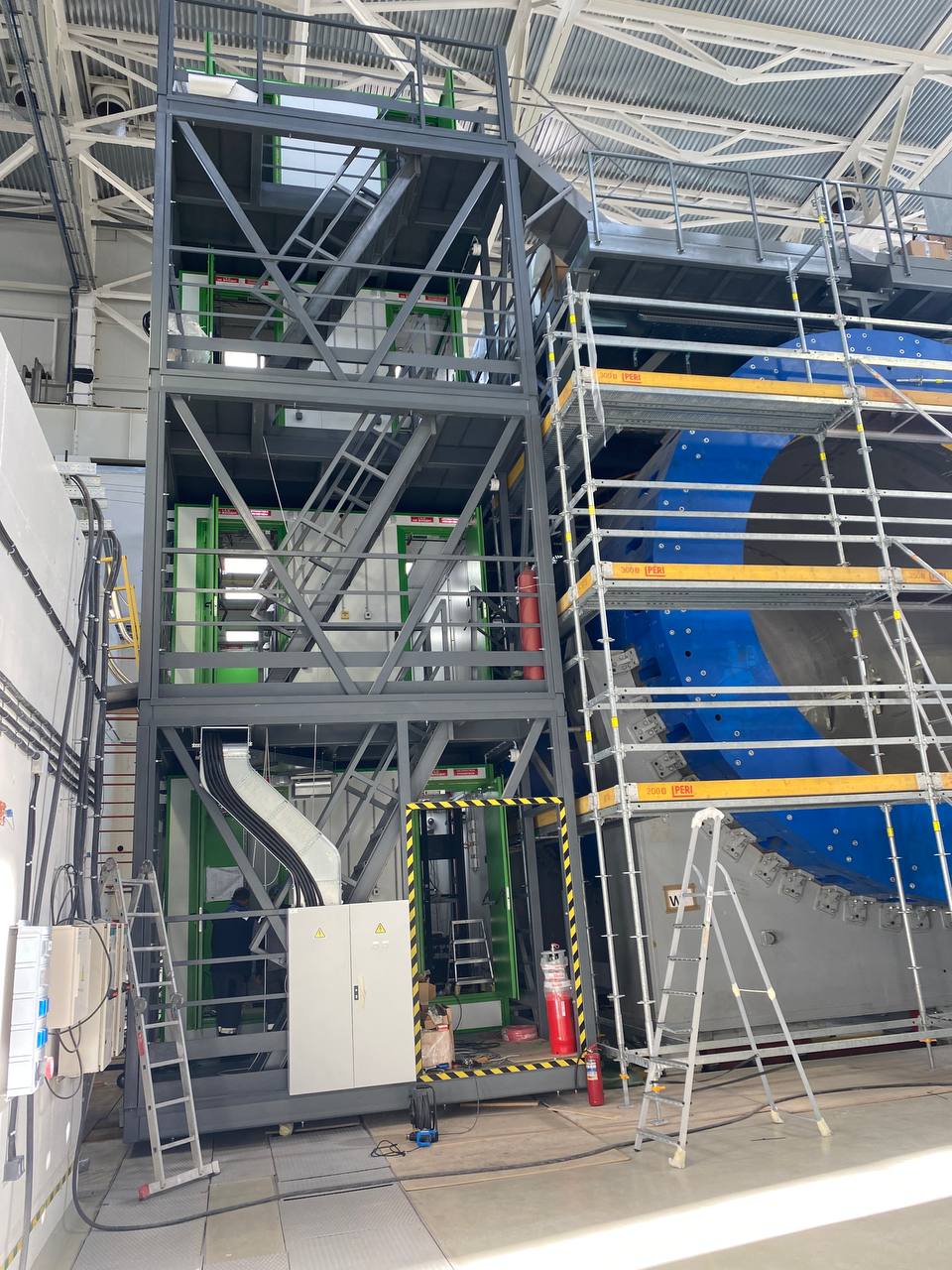 100 %
100 %
100 %
100 %
100 %
100 %
100 %
80 %
100 %
0 %
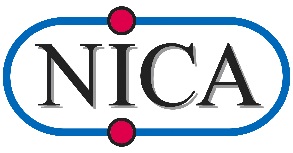 XII MPD Collaboration meeting
XII MPD Collaboration meeting
List of cables and pipes
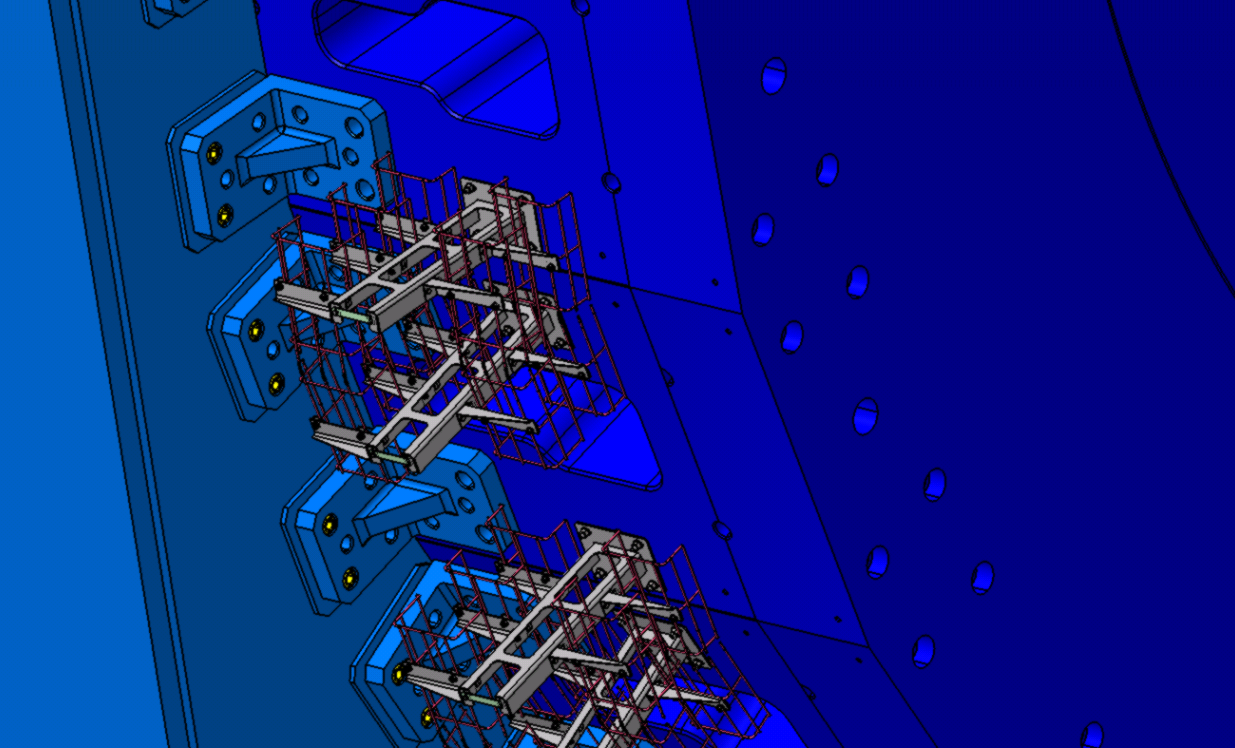 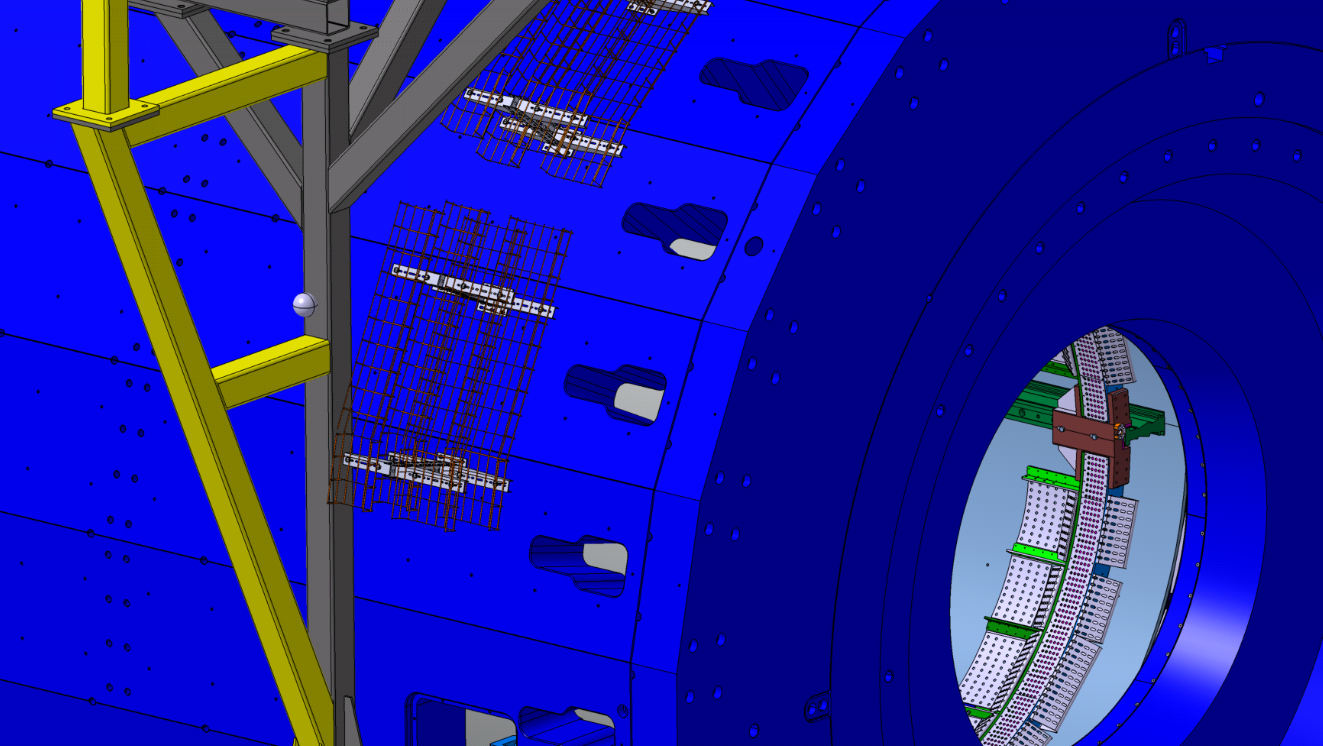 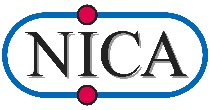 XII MPD Collaboration meeting
Cable routing
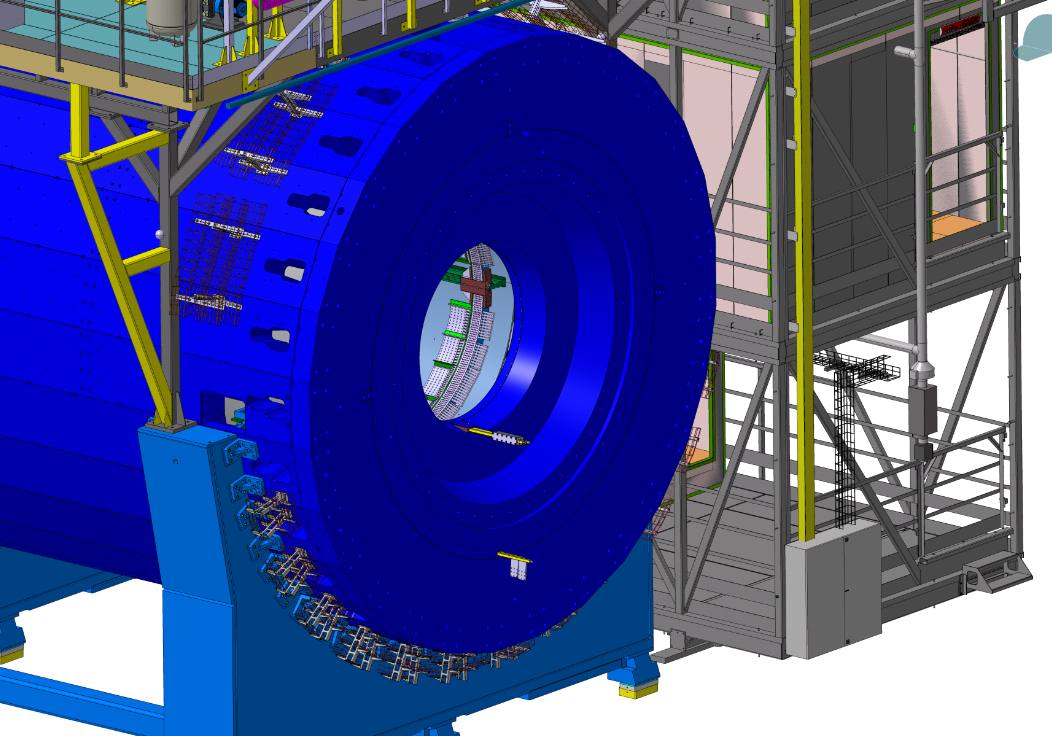 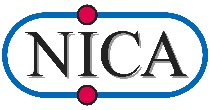 XII MPD Collaboration meeting
Results
100 %
100 %
80 %
100 %
0 %
100 %
0 %
100 %
0 %
100 %
XII MPD Collaboration meeting
Thank youforAttention
Author: Alexander Fedunin
Email: fediunin@lhep.ru
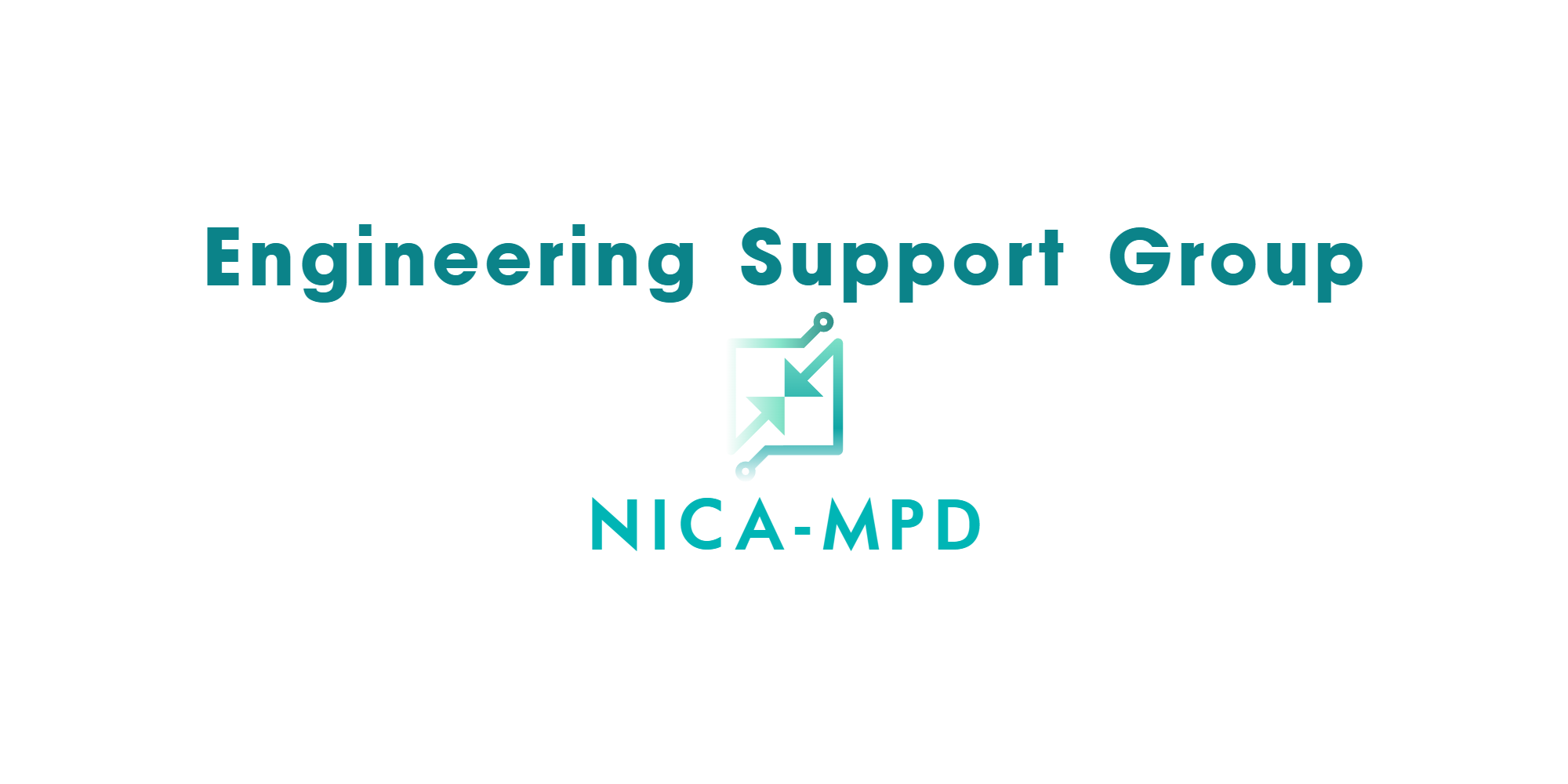 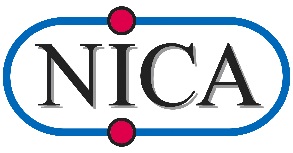 XII MPD Collaboration meeting